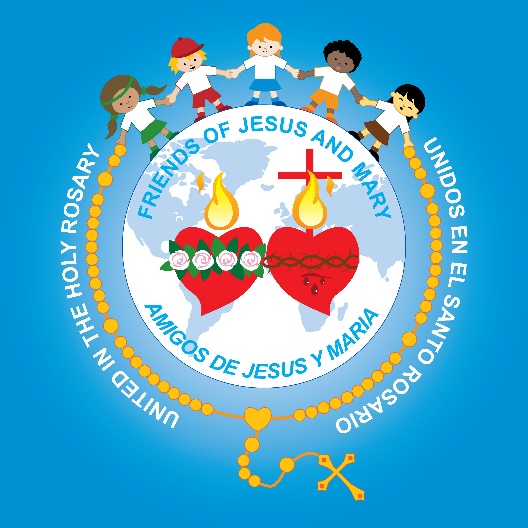 Amigos de Jesús y María
Grupo de Oración para Niños
Ciclo C-V Domingo del Tiempo Ordinario
La Pesca Milagrosa – Lucas 5, 1-11
En aquel tiempo, Jesús estaba a orillas del lago de Genesaret
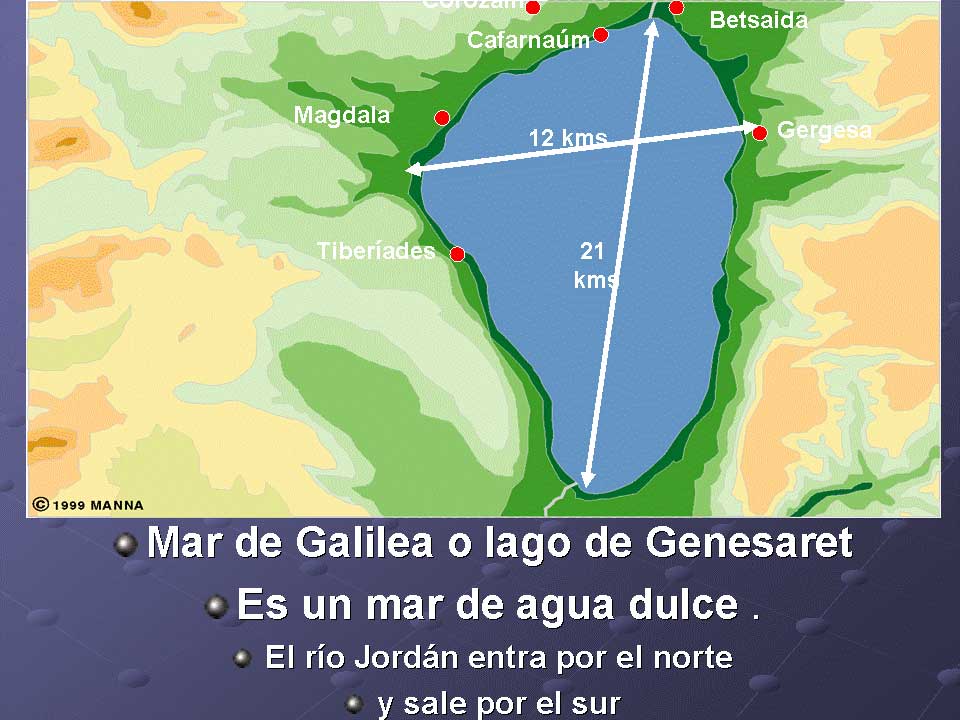 …y la gente se agolpaba en torno suyo para oír la palabra de Dios.
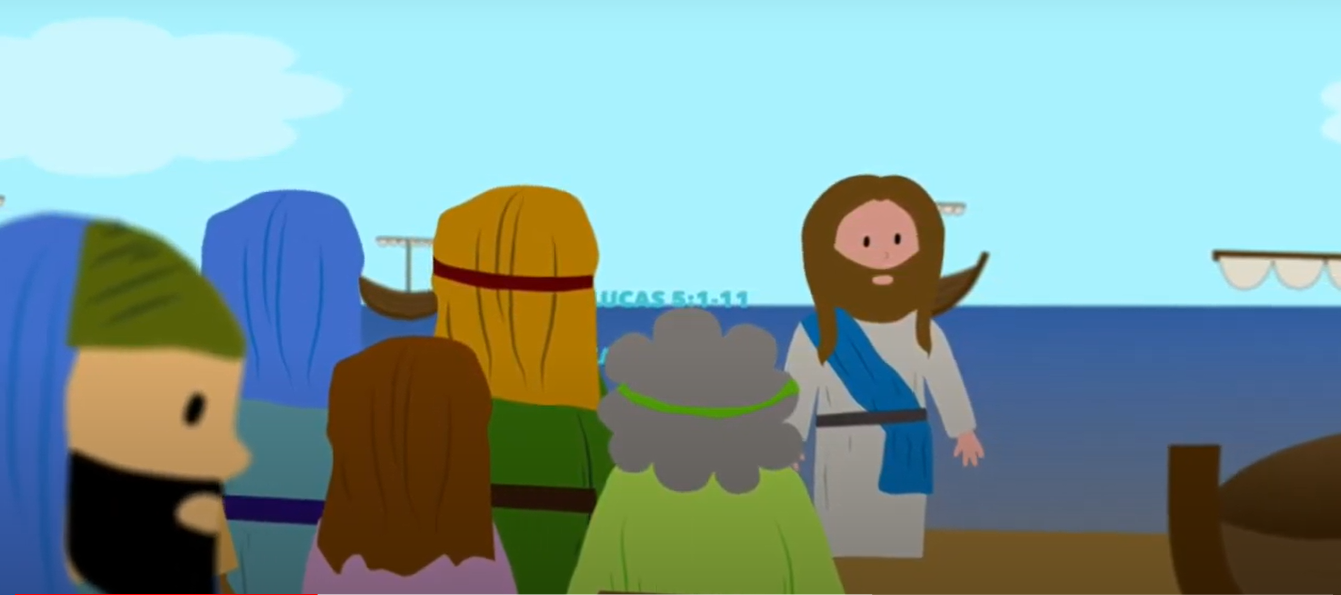 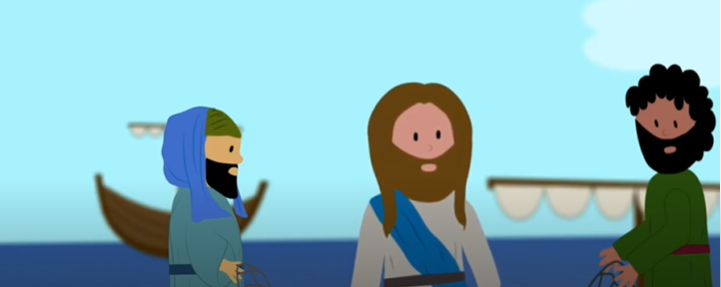 Jesús vio dos barcas que estaban junto a la orilla. Los pescadores habían desembarcado y estaban lavando las redes.
Subió Jesús a una de las barcas, la de Simón, le pidió que la alejara un poco de tierra, y sentado en la barca, enseñaba a la multitud.
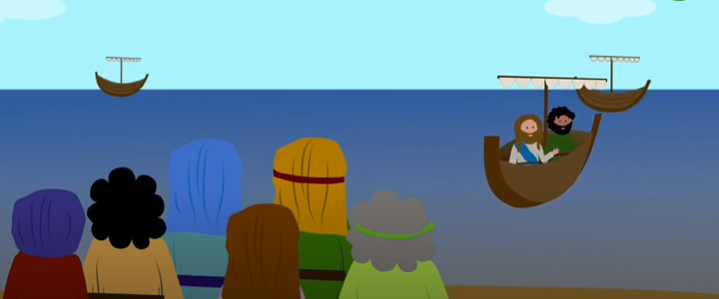 Cuando acabó de hablar, dijo a Simón: “Lleva la barca mar adentro y echen sus redes para pescar”.
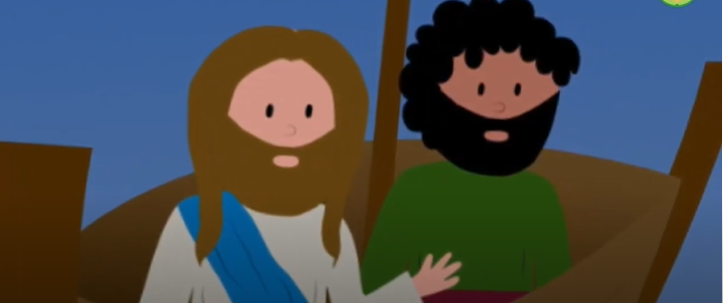 Simón replicó: “Maestro, hemos trabajado toda la noche y no hemos pescado nada; pero, confiado en tu palabra, echaré las redes”.
Así lo hizo y cogieron tal cantidad de pescados, que las redes se rompían. Entonces hicieron señas a sus compañeros, que estaban en la otra barca, para que vinieran a ayudarlos.
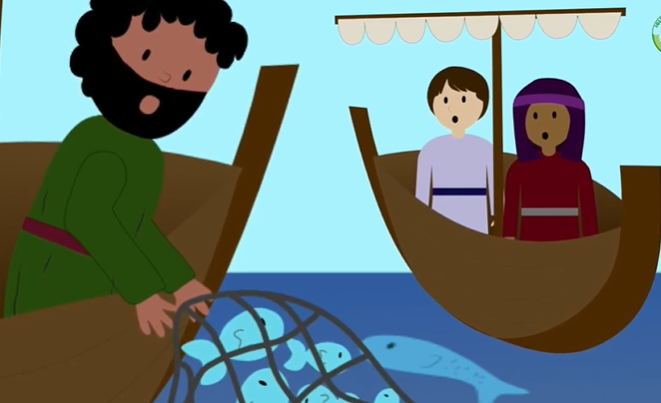 Vinieron ellos y llenaron tanto las dos barcas, que casi se hundían.
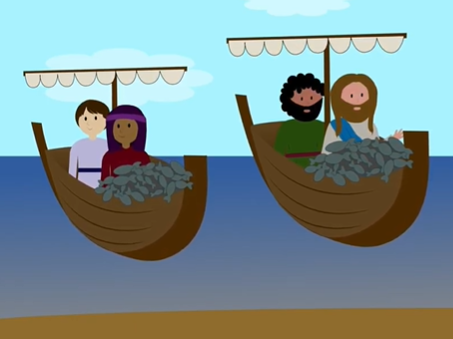 Al ver esto, Simón Pedro se arrojó a los pies de Jesús y le dijo: “¡Apártate de mí, Señor, ¡porque soy un pecador!”
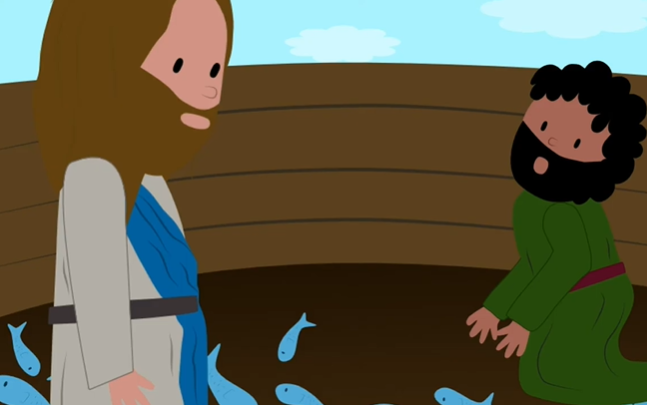 Porque tanto él como sus compañeros estaban llenos de asombro al ver la pesca que habían conseguido. Lo mismo les pasaba a Santiago y a Juan, hijos de Zebedeo, que eran compañeros de Simón.
Entonces Jesús le dijo a Simón: “No temas; desde ahora serás pescador de hombres”. Luego llevaron las barcas a tierra y, dejándolo todo, lo siguieron.
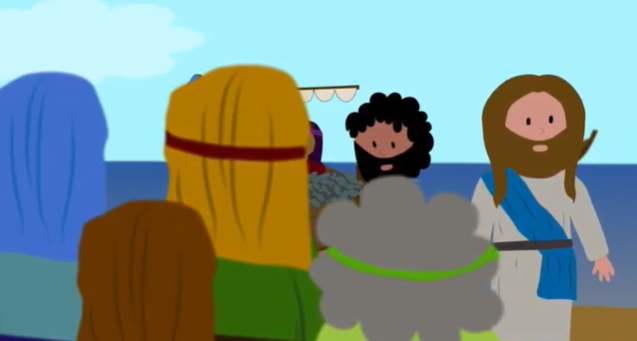 Palabra de Dios,  Gloria a Ti Señor Jesús
REFLEXION
Jesús predicaba en la orilla del lago de Genesaret. ¿Cómo reaccionaba la gente?
La gente se agolpaba en torno a Jesús para oír la palabra de Dios. Sus palabras tocaban sus corazones.
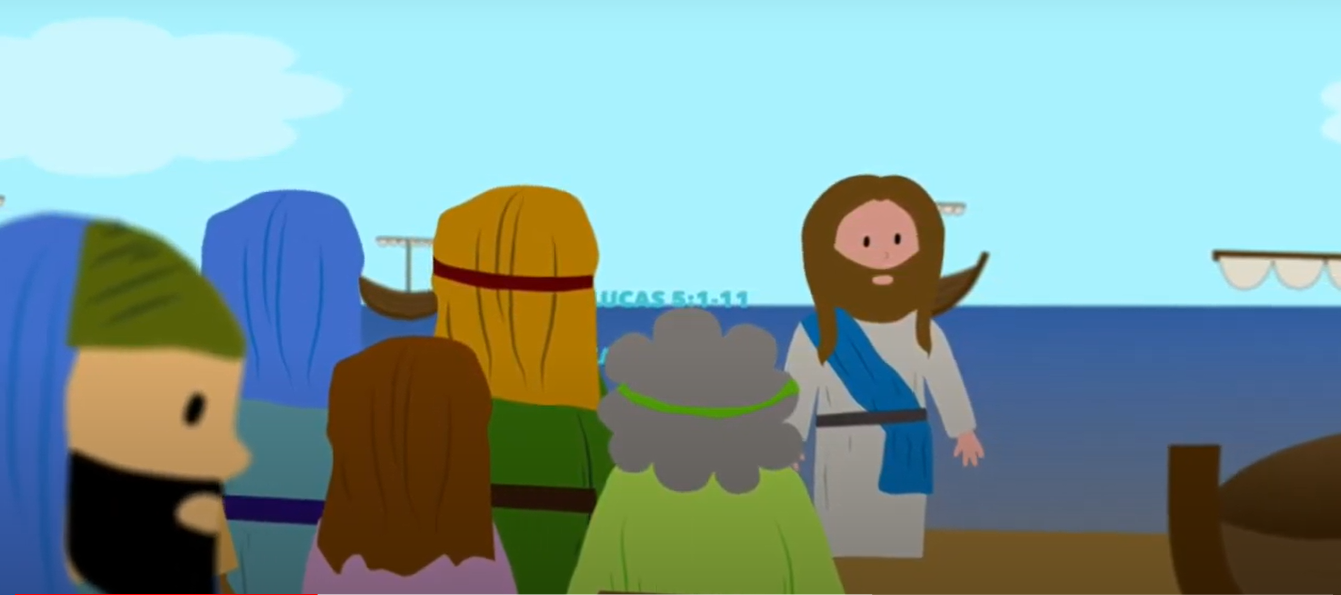 ¿Que hace Jesús para que lo puedan oír mejor?
Se sube en la barca del pescador, Simón, y le pide que se aleje un poco de tierra para seguir enseñando al pueblo.
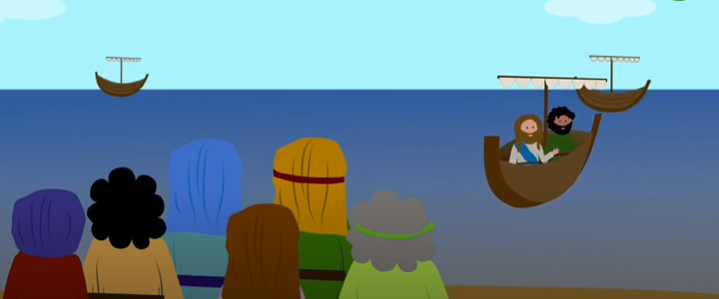 Cuando terminó, Jesús le pide a Simón que vuelvan a salir a pescar. ¿Qué dice Simón?
Maestro, hemos trabajado toda la noche y no hemos pescado nada; pero, confiado en tu palabra, echaré las redes”.
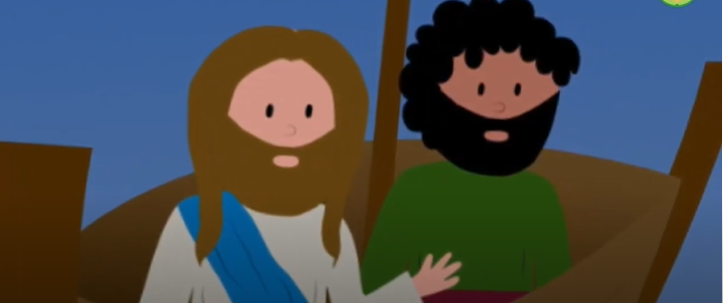 Oyendo a Jesús predicar, Simón vino a tener fe en Jesús.
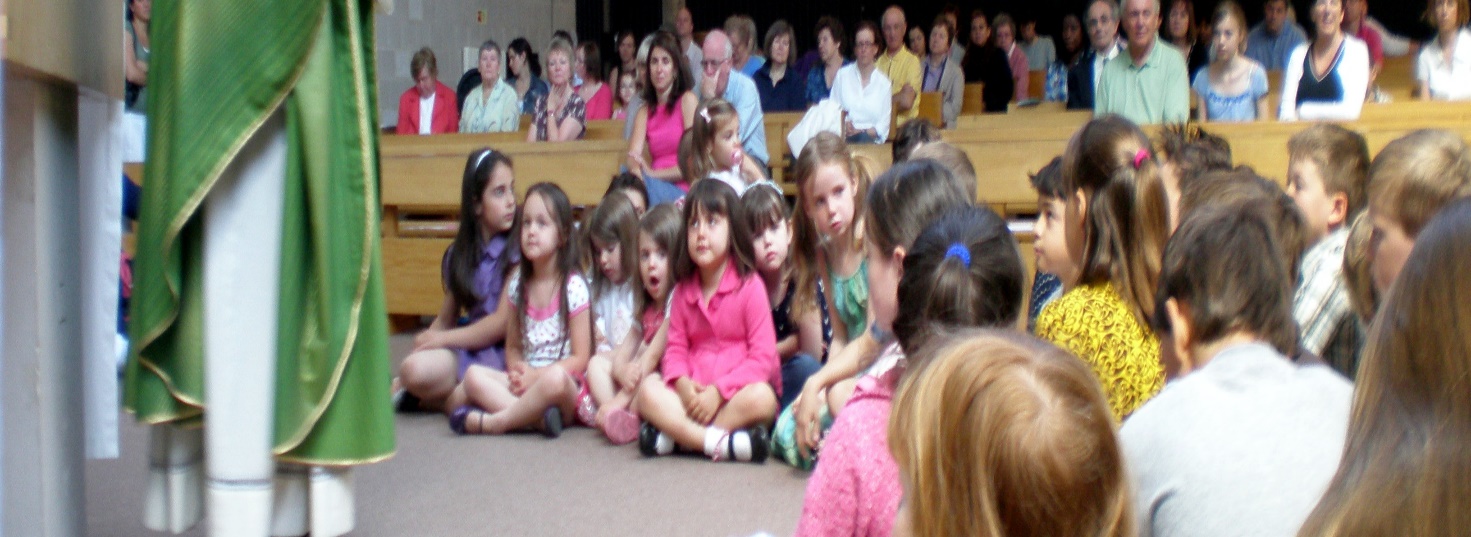 Igual nosotros oyendo a Jesús en el evangelio, podemos crecer en fe.
¿Qué pasó cuando salieron a pescar de nuevo?
Cogieron tantos pescados que las redes se rompían y los barcos casi se hundían.
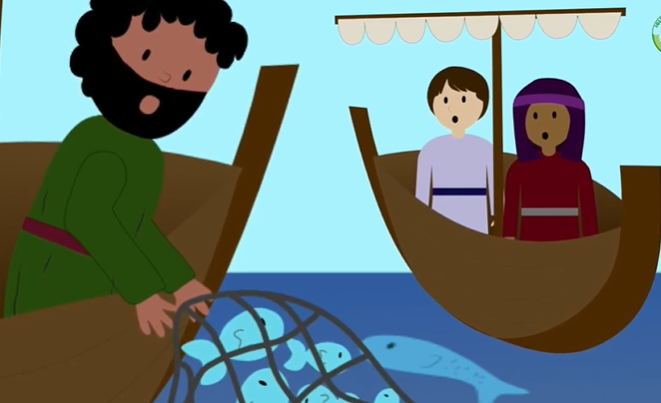 ¿Cómo reacciona Simón a este milagro que Jesús hizo?
Dice, “¡Apártate de mí, Señor, ¡porque soy un pecador!”
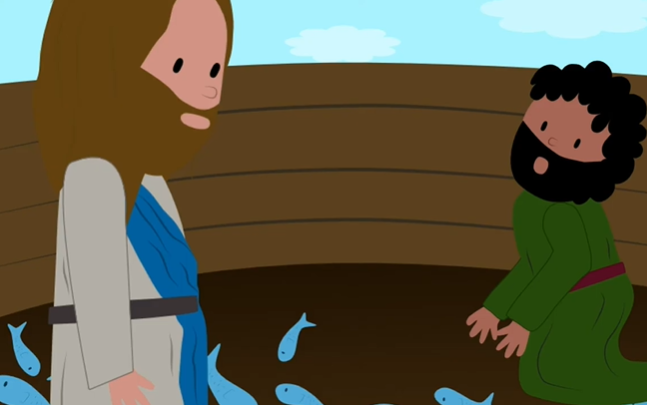 ¿Por qué dice esto?
Simón y los otros pescadores ven que Jesús tiene el poder de Dios y se sienten pequeños y pecadores a su lado.
¿Qué le dice Jesús a Simón?
“No temas; desde ahora serás pescador de hombres”.
¿Qué significa esto?
Jesús les pide que dejen su trabajo y lo sigan para salvar almas para el Reino de Dios.
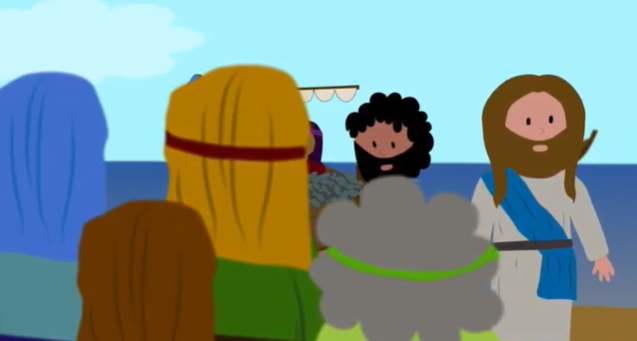 Nosotros podemos ser pescadores de hombres también. Con Jesús en nuestra barca, ¿cómo podemos pescar a corazones para Jesús?
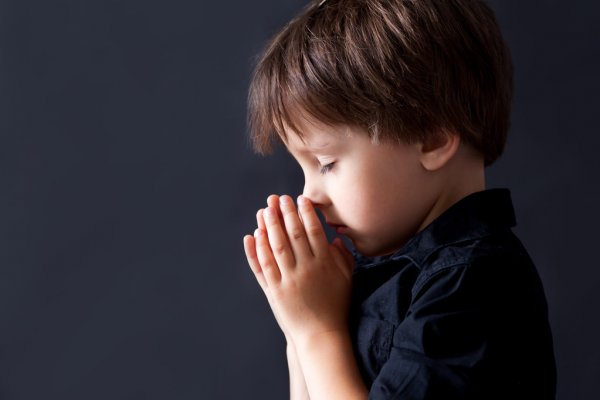 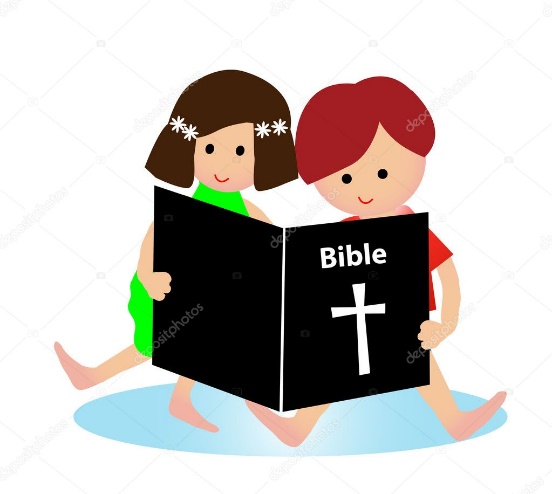 Orando por ellos
Compartiendo el Evangelio
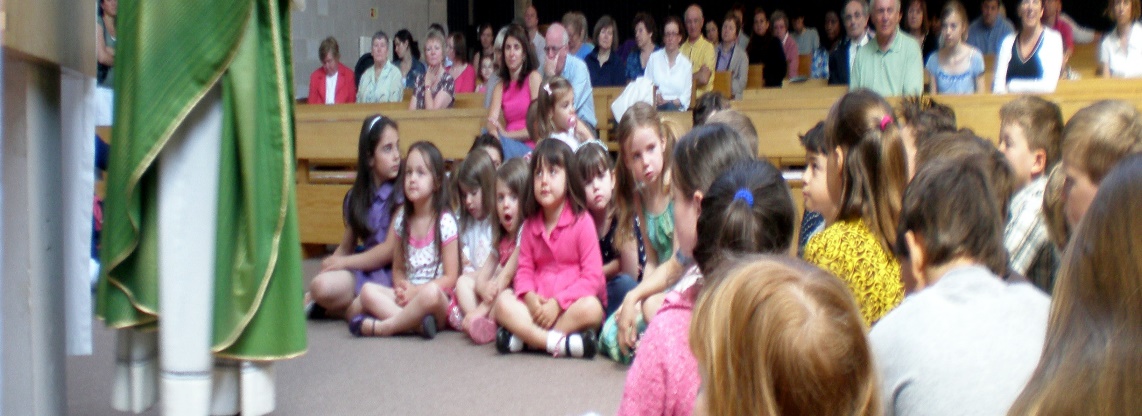 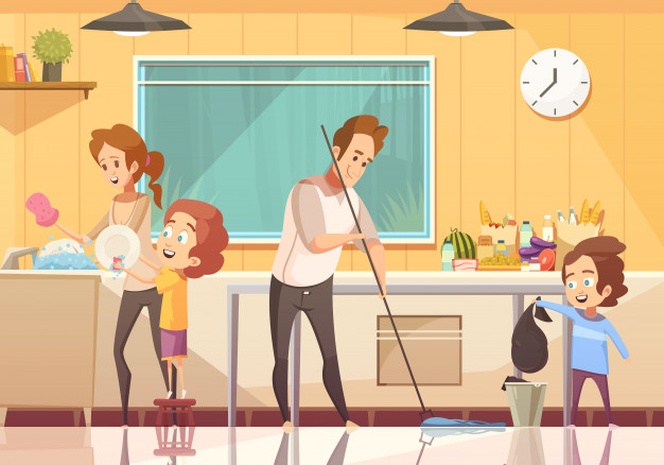 Ayudándolos
Invitándolos a misa
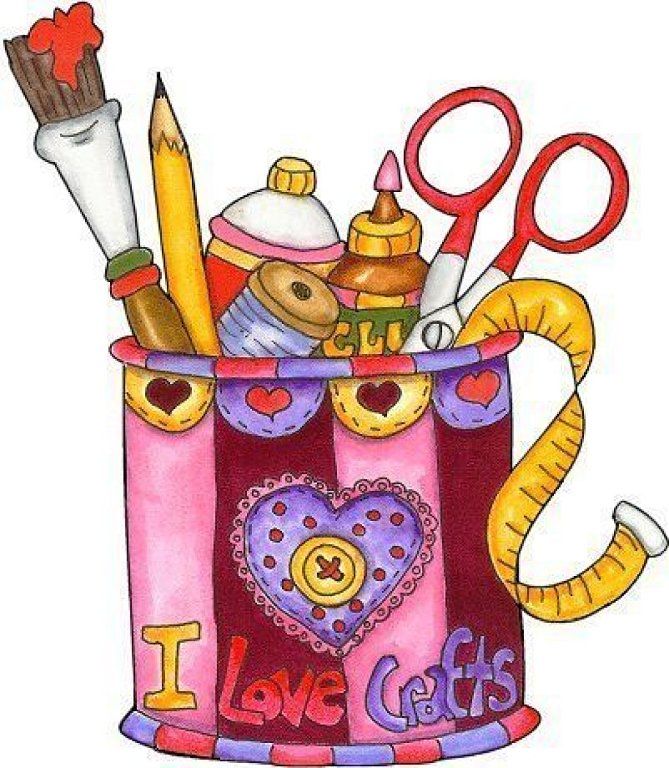 Actividad
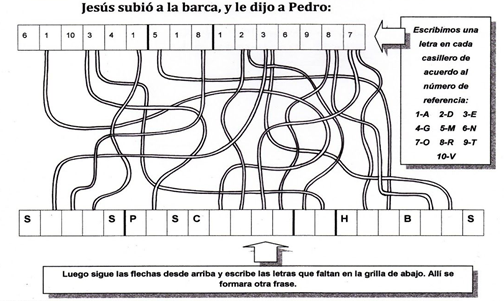 T
R
O
E
N
A
M
A
R
A
D
N
A
V
E
G
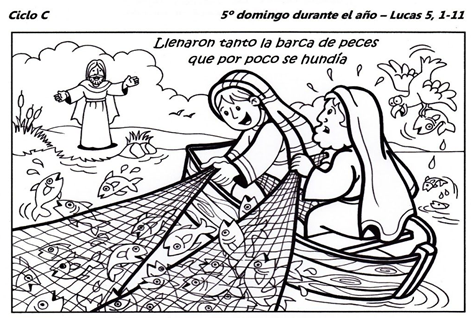 O
A
R
D
D
E
E
E
R
R
E
A
M
O
SERAS PESCADOR DE HOMBRES (Lucas 5, 1-11)Cortar y colorear peces. En la línea, escribir alguien que necesitamos pescar: los que no creen en Dios, los que se han alejado de la Iglesia, los que no conocen a Dios, los que están deprimidos o desilusionados, algún familiar o amistad…
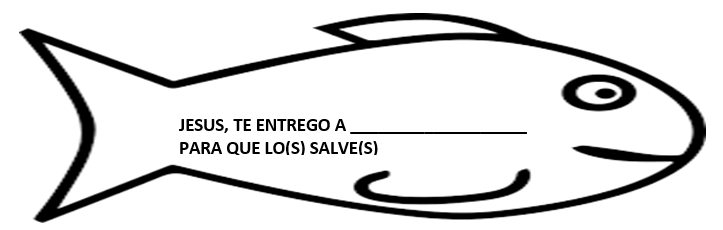 OraciónJesús, ayúdanos a siempre tener fe en Ti. Ayúdanos a siempre seguirte y ayudar en Tu misión de salvar almas.  Ayúdanos a crecer en Amor todos los días.  Amen.
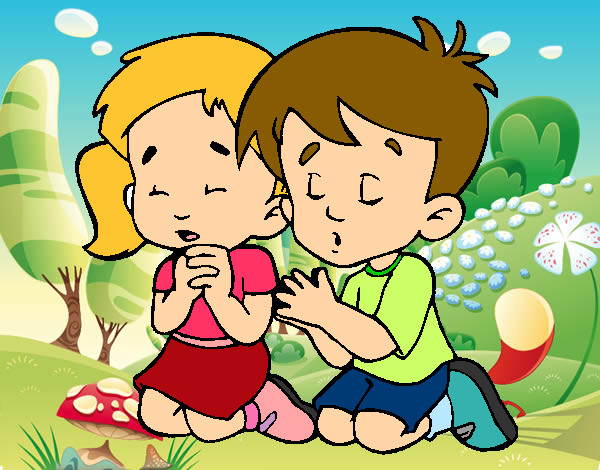 Canción Pescadores, Elena Isabel, https://youtu.be/_LtyovvdJfY, (3-6 años)
Montreal-Sígueme-https://youtu.be/kN1srIkHRY0, (7+ años)